INSTITUCIÓN EDUCATIVA FELIDIA
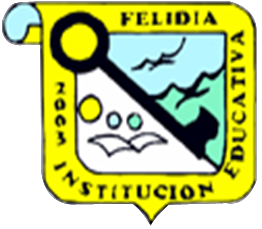 SEDES:
JOSÉ HOLGUÍN GARCÉS                                                   REPÚBLICA DE CUBA                                                    CRISTÓBAL COLÓN
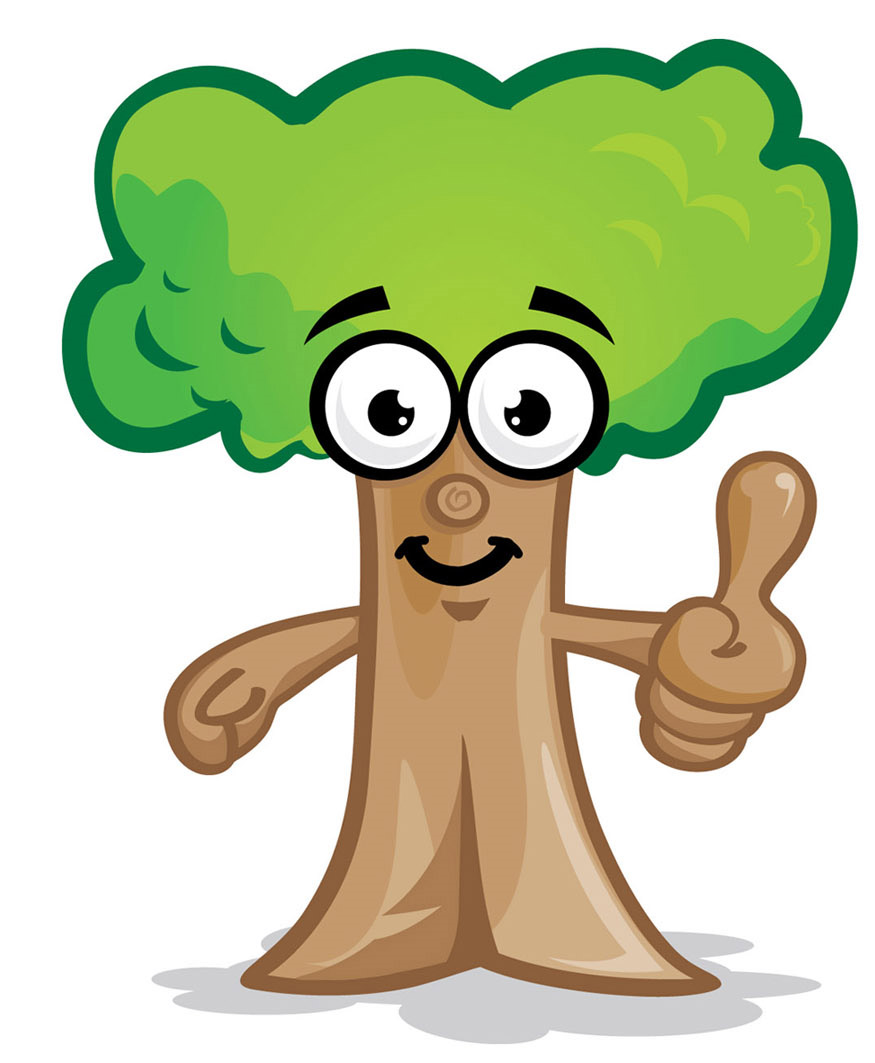 INFORME DE GESTION
2014
“Dejando Huellas para el futuro”
Responsable: Luz Mery Abella Gómez
Rectora 
Felidia, Febrero 26 de 2015
Logros relacionados con la política pública de educación según plan de desarrollo
INFORME EJECUTIVO  DE LA GESTIÓN  2014
Recursos físicos: Infraestructura nueva
Lo que nos falta
Recursos : Talento humano
APOYO A LA GESTIÓN
Gracias